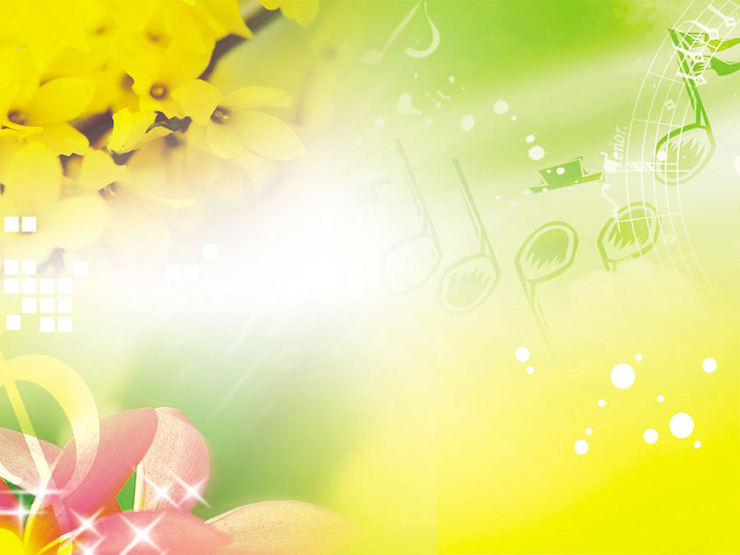 나의 삶이 주께 영광
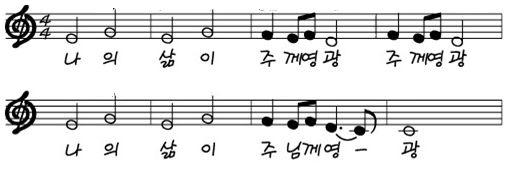 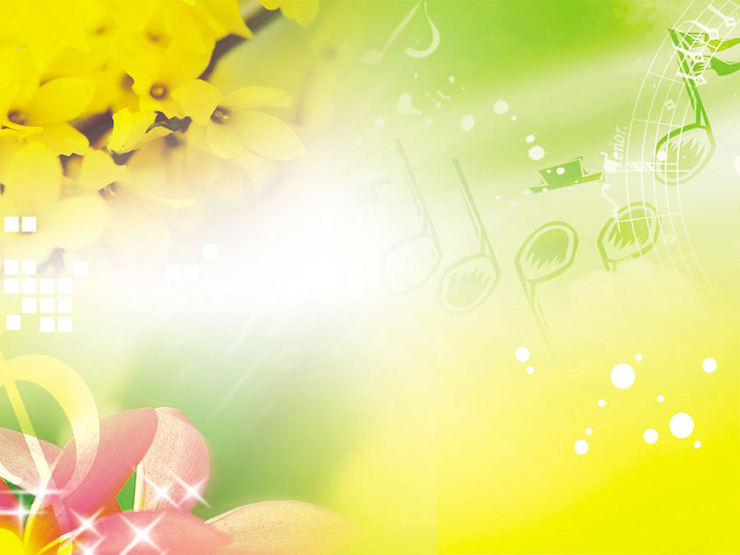 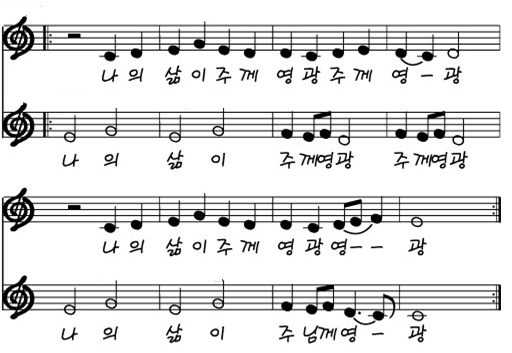